ПУТЕШЕСТВИЕ ПО ГОРОДАМ МИРА ВО ВРЕМЕНИ
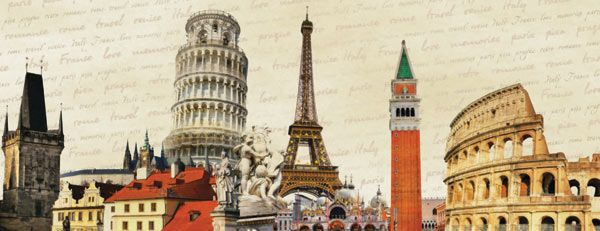 ГОРОД
Го́род — крупный населённый пункт. Имеет развитый комплекс хозяйства и экономики. Жители заняты не  в сельском хозяйстве.
В городах имеется много архитектурных и инженерных сооружений, обеспечивающих жизнеобеспечение населения.
Исторически термин «город» происходит от наличия вокруг поселения оборонительной ограды — вала или стены.
 В Древней Руси городом называлось всякое крупное жилое место, окружённое такой оградой.
 Города служили центром развития искусства и ремёсел, технических достижений.
ГОРОДА  ДРЕВНЕГО  МИРА
Ранние города были тесно связаны с промыслами и сельским хозяйством, и зачастую  создавались оседлыми земледельцами и скотоводами.
Египет — Мемфис, Фивы; 
Греция —Афины, Спарта. 
Италия – Рим. 
Общеизвестную историю европейских городов начинают с 8-7 вв. до н. э.
Древняя Греция
Древний Рим
Древний Египет
ГОРОДА СРЕДНЕВЕКОВЬЯ
К концу XV в. на территории Европы существовало около 10 тыс. различных городов. Средневековый город возник в результате процесса отделения ремесла от земледелия.
Средневековые города с V века н. э. во многом продолжали сложившиеся ещё в античности тенденции традиционного общества.
Выбор  месторасположения городов были различными: 
 возникали в тех местах, где горные долины сливались с равниной – Верона, Брешиа; 
в удобных местах морского побережья или вдоль рек — Неаполь, Павия;
на местах прежних поселений завоеванных Римом племен – Нант;
разрастались на месте оборонительных укреплений (замков, крепостей) и вокруг них.
В XI—XII веках наиболее крупные города Европы: Венеция, Флоренция, Рим, Париж, Лондон, Кёльн и другие
Города отличались большой теснотой.
Городские стены даже крупных городов заключали в своих пределах всего несколько сот гектаров площади.
 В XIII в. Париж занимал около 380 га, Лондон в XIV в. — около 290 га, Флоренция перед Черной смертью (чума)— немного более 500 га.
Средневековая Венеция
Средневековая Флоренция
Города Нового времени в Европе
Началом Нового времени можно считать открытие европейцами путей в Индию и Америку, что способствовало началу ее бурного промышленного развития. 
Изменились  важнейшие торговые пути, влиявшие на развитие отдельных городов. 
На короткий период в первой половине XVI в. вперед вырвались Лиссабон в Португалии и Севилья в Испании, куда стали стекаться товары из Индии и драгоценные металлы из Америки.
Развитие Нидерландов
Во второй половине XVI в. главный торговый перекресток Европы переместился на северо-запад материка - к побережью Северного моря. 
В наиболее выгодном положении оказались города Нидерландов, расположенные в устьях рек, которые вели во внутренние районы Европы. 
Главным торговым центром стал Антверпен. В этом городе сформировалась целая торгово-складская зона, куда стекались товары из многих стран, а затем распределялись по районам Европы.
 Наиболее важные контракты стали заключаться не на рынках, а на бирже, что резко увеличило объемы торговли.
Побережье моря занимают многочисленные склады и судостроительные верфи. На окраинах города возникают мануфактуры, перерабатывающие сырье со всего света.
Антверпен 16 век
Усиление Англии
После буржуазной революции середины XVII в. значительно усиливается Англия. Она выигрывает ряд войн с Испанией и Нидерландами и становится ведущей морской державой мира.
 Роль главного торгового и экономического центра мира переходит к столице Англии - Лондону. 
Лондон возник в качестве военного лагеря еще во времена Древнего Рима. Он расположился на реке Темзе — главном пути во внутренние районы Англии с побережья.
Лондон
Начиная с XVII в. Лондон начинает быстро развиваться. 
Вниз по течению реки от города возникает район лондонских доков, состоящий из многочисленных гаваней, складов, судостроительных верфей. К этой зоне примыкает Ист-Энд — рабочие жилые районы, застроенные многоэтажными зданиями.
 Исторический Лондон — Сити — постепенно застраивается зданиями банков, бирж, офисов крупнейших компаний, городскими общественными зданиями.
 К началу XX в. население Лондона составляет 4,5 млн. чел., и он становится крупнейшим городом, когда-либо существовавшим в истории.
Лондон 18 век
Париж
Большое значение для развития градостроительства имел также Париж, выделившийся среди остальных городов Франции еще в Средние века. 
Интенсивное развитие этого города началось уже в Новое время, когда он стал столицей крупного централизованного государства. 
В середине XVII в. около Парижа создается парадная королевская резиденция Версаль, ставшая образцом для подобных построек во всех европейских странах.
При этом возобладал архитектурный стиль классицизм, явившийся новым "возрождением" античности.
Париж. Версаль
Берлин
Берлин стал столицей Германской империи только в 1870 г. 
Первоначально это была небольшая крепость образованная в XIII-XIV в. Только с 1701 г. Берлин - столица Прусского королевства. 
Получение статуса столицы способствовало бурному развитию города. Уже во времена Пруссии в городе создаются дворцы, загородные резиденции, почти не уступающие парижским и лондонским. 
Строятся система судоходных каналов, по всем направлениям прокладываются железные дороги, что резко улучшает транспортное положение города и это способствует росту промышленности.
Во второй половине XIX в. население Берлина вырастает в 5 раз. В городе размещаются не только многочисленные административные учреждения большого европейского государства, но также крупные промышленные предприятия в области машиностроения, электротехники, химии. 
Город становится одной из мировых столиц того времени.
Берлин 18 век
В общем случае можно сказать, что в Новое время главным стимулом развития европейских городов первоначально является международная торговля, но впоследствии ведущее место переходит к промышленности.
 Быстро развивается также административные центры — столицы централизованных государств. 
Все большее значение начинают приобретать отрасли непроизводственной сферы — финансы, образование, наука, культура.
Города Новейшего времени
В XX в. выделяются колоссальными темпами роста Лондон, а во второй половине века – Нью-Йорк и Чикаго. 
С 1910 г. крупнейшим городом мира становится Нью-Йорк, вплоть до начала 1970-х годов, когда его опережает Токио.
Высокие темпы роста городского населения мира во второй половине XX в. связаны с несколькими причинами:
Миграцией  сельского населения в города.
 «демографическим взрывом» в развивающихся странах, что также способствовало небывалым темпам роста городского населения.
Список крупнейших городов мира
№	Город		Численность 	Страна	 	Континент
 1.	Шанхай 	24 150 000	Китай 		Азия 
2.	Пекин		21 148 000	Китай 		Азия 
3.	Тяньцзинь	14 425 000	Китай 		Азия 
4.	Стамбул 	13 854 740	Турция		Азия 
5.	Гуанчжоу	13 438 972	Китай 		Азия 
6.	Токио 		13 370 198	Япония		Азия 
7.	Карачи 		13 205 339	Пакистан	Азия 
8.	Мумбаи	12 478 447	Индия	 	Азия 
9.	Москва 	12 198 000	Россия		Европа 
10.	Сан-Паулу 	11 316 149	Бразилия	Южная 							Америка
Спасибо за внимание